New Facility and Construction Updates
New Facilities – 2017 and Beyond
Photometric Laboratory
NextGen Pavement Lab Expansion Office Space 
Airport Safety Tech Storage / Warehouse
New Facility Updates
2
March 15, 2016
Technical Center Construction Approval Process
Technical Center Master Planning Approval
Site Selection
Infrastructure Requirements
Environmental Assessment
Review and Approvals by State and Federal Agencies
Design
Plans and Specifications
Construction
New Facility and Construction Updates
3
March 15, 2016
Site Selection
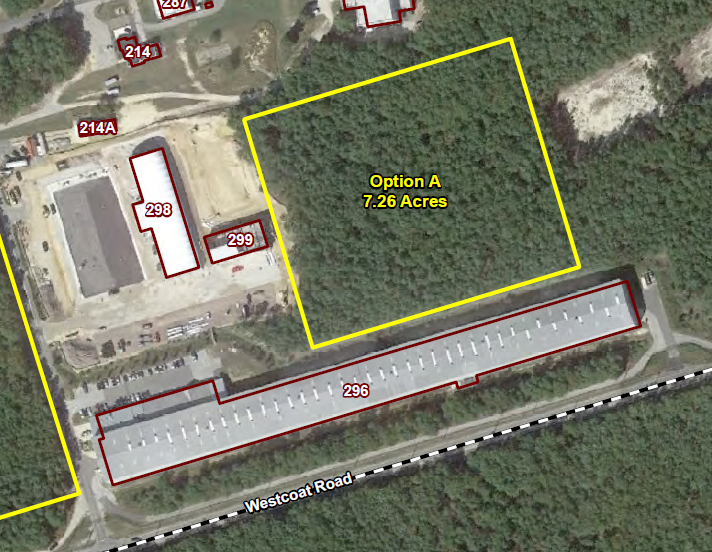 Water; Fire and Sewer Lines were Extended During
Current Construction
New Facility Updates
4
March 15, 2016
Site Selection
Can utilize Existing Environmental Assessment Study
Reduced Time and Cost
Water, Fire and Sewer Lines have been Extended to the Site
Produces a More Centralized Campus 
Does not Require Personnel to cross Pangborne Ave. to go to Bldgs. 296, 298 or 299
New Facility Planning
5
March 15, 2016
New Facility Planning
March 15, 2016
New Facility Updates
6
Technical Center Construction Approval Process
Technical Center Master Planning Approval
Site Selection
Infrastructure Requirements
Environmental Assessment
Review and Approvals by State and Federal Agencies
Design
Plans and Specifications
Construction
New Facility Updates
7
March 15, 2016
Status of Environmental Assessment
Environmental Assessment began September 2015
Draft EA submitted February 4, 2016
Included FoNSI, Finding of No Significant Impact
Review comments by FAA have been provided
Revised Draft EA submitted March 2, 2016 for FAA Review
Submitted to State and Federal regulatory agencies for comment May 2016
Comments addressed June 2016
New Facility Updates
8
March 15, 2016
Status of Environmental Assessment
Next Steps
FAA submits final EA version to state and Federal regulatory agencies for comment (Est. early April)
Public comment and review period
Comments addressed
Final EA and FONSI Signed 7-13-16
March 15, 2016
New Facility Updates
9
Technical Center Construction Approval Process
Technical Center Master Planning Approval
Site Selection
Infrastructure Requirements
Environmental Assessment
Review and Approvals by State and Federal Agencies
Design
Plans and Specifications
Construction
New Facility Updates
10
March 15, 2016
Design
Design Scope of Work 
Planned to use the Army Corps of Engineers Philadelphia District under the existing Interagency Agreement  
Funded with remaining funds from Cape May Research Taxiway
Design Scope needs to be developed by ANG-E262 in coordination with Technical Center Facilities Engineers
March 15, 2016
New Facility Updates
11
Thank You
New Facility Planning
12
March 15, 2016
QUESTIONS?
Comments?

www.airporttech.tc.faa.gov

Murphy.Flynn@faa.gov
New Facility Updates
13
March 15, 2016